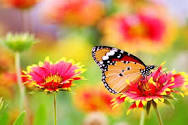 স্বাগতম
শিক্ষক পরিচিতি
মোঃ শফিকুল ইসলাম   
সহকারী শিক্ষক (আইসিটি)
কাতুলি ইউনিয়ন উচ্চ বিদ্যালয়
টাংগাইল সদর, টাংগাইল। 
Mail-shafiq01936775934@gmail.Com
Phone: 01714-875214
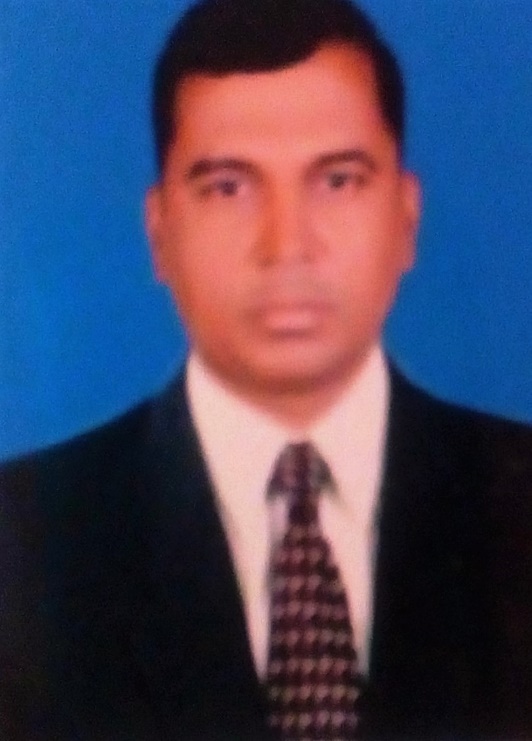 [Speaker Notes: শিক্ষক  অন্যের পরিচিতি Hide করে নিতে পারেন।]
ফিন্যান্স ও ব্যাংকিং 
নবম :শ্রেণি  
সময় :৫০ মিনিট
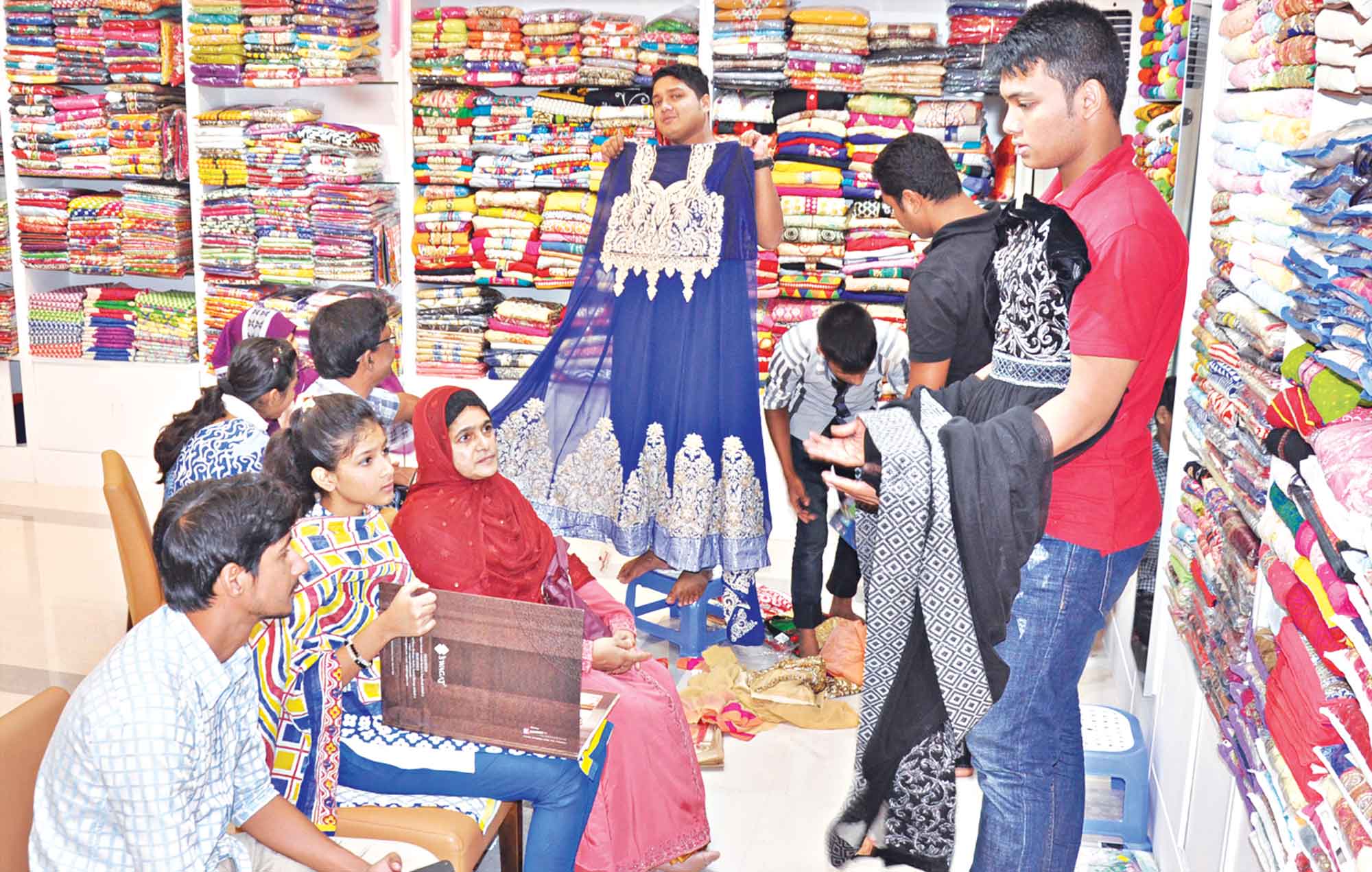 কাপড়ের দোকান
অর্থায়নও ব্যবসায় অর্থায়ন   
অধ্যায়- প্রথম  
 পৃষ্ঠাঃ-৪ (পারিবারিক অর্থায়ন)
শিখনফল
এ পাঠশেষে শিক্ষার্থীরা ------ 
অর্থায়ন কাকে বলে তা বলতে পারবে। 
অর্থায়নের শ্রেণি বিভাগ করতে পারবে।
পারিবারিক অর্থয়ায়ন ও সরকারি অর্থায়ন চিহ্নিত করতে পারবে
অর্থায়নের গুরুত্ব বর্ণান করতে পারবে ।
আজকে আমরা পারিবারিক অর্থয়ান নিয়ে আলোচনা করব।
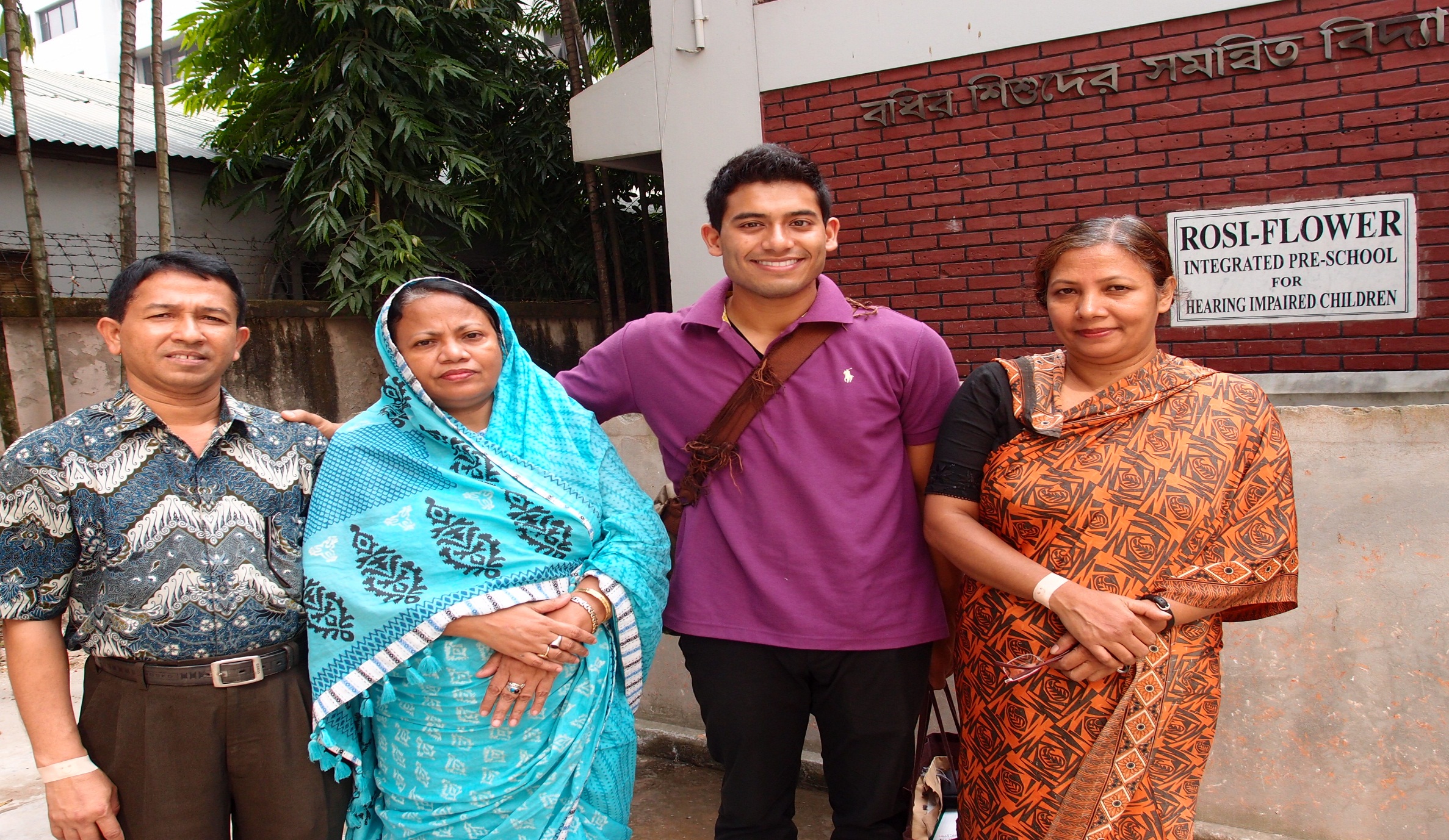 একটা পরিবার
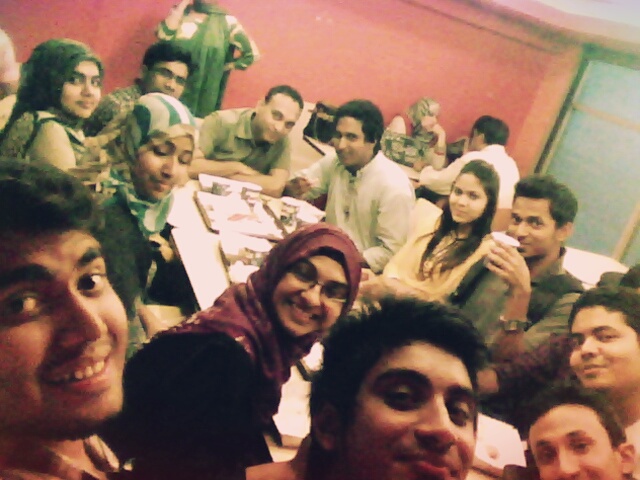 বন্ধু বান্ধব
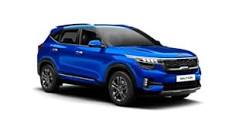 গাড়ি বিক্রি করে অর্থ সংগ্রহ
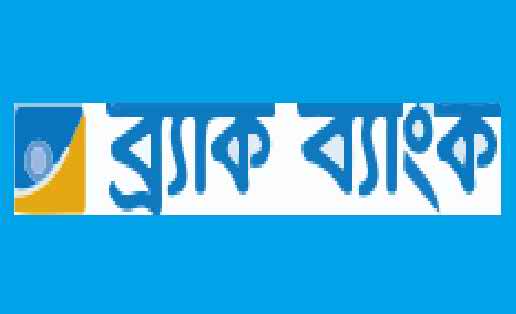 ব্র্যাক ব্যাংক থেকে ঋণ গ্রহন করে অর্থ সংগ্রহ করতে পারি।
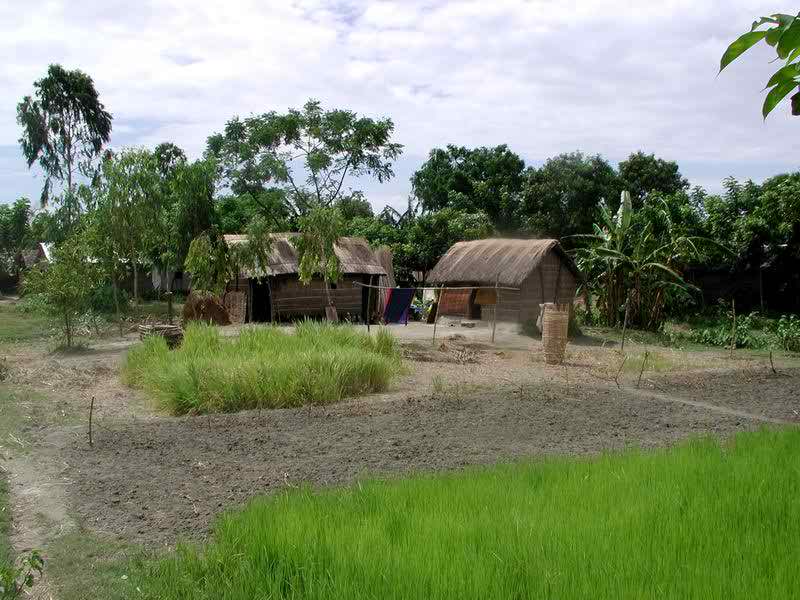 জমি বিক্রি করে অর্থ সংগ্রহ
অর্থায়ন হল তহবিল সংগ্রহের প্রক্রিয়াকে বুযায়
আমরা পরিবার, বন্ধু বান্ধব , আত্মস্বজন বা  ব্যাংক থেকে অর্থ সংগ্রহ করতে পারব। 
বেশি  অর্থের প্রয়োজন হলে ব্যক্তিগত জায়গাজমি বা গাড়ি বিক্রি করে ও অর্থ সংগ্রহ করতে পারব।
দলীয় কাজ
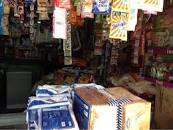 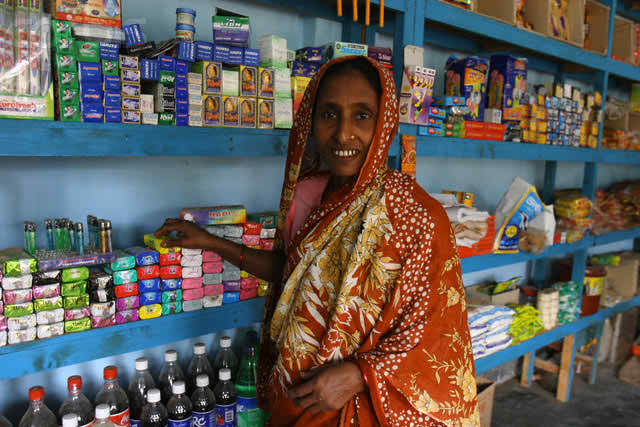 প্রতিষ্ঠান গুলোর জন্য কোন ধরনের অর্থ সংগ্রহ করতে হয় ব্যাখ্যা কর?
মূল্যায়ন
অর্থায়ন কী?  
অর্থায়ন কত প্রকার?
কয়েকটি পারিবারিক অর্থায়নের নাম বল?
অর্থায়ন হল তহবিল সংগ্রহের প্রক্রিয়া 
অর্থায়ন পাঁচ  প্রকার 
ব্যাংক ঋণ ,জমিবিক্রি ,বন্ধু বা আত্মীয়স্বজন থেকে ধার।
বাড়ির কাজ
তুমি যদি একটি মুদি দোকান দাও তাহলে
কি ভাবে অর্থায়ন করবে বিশ্লেষণ কর?
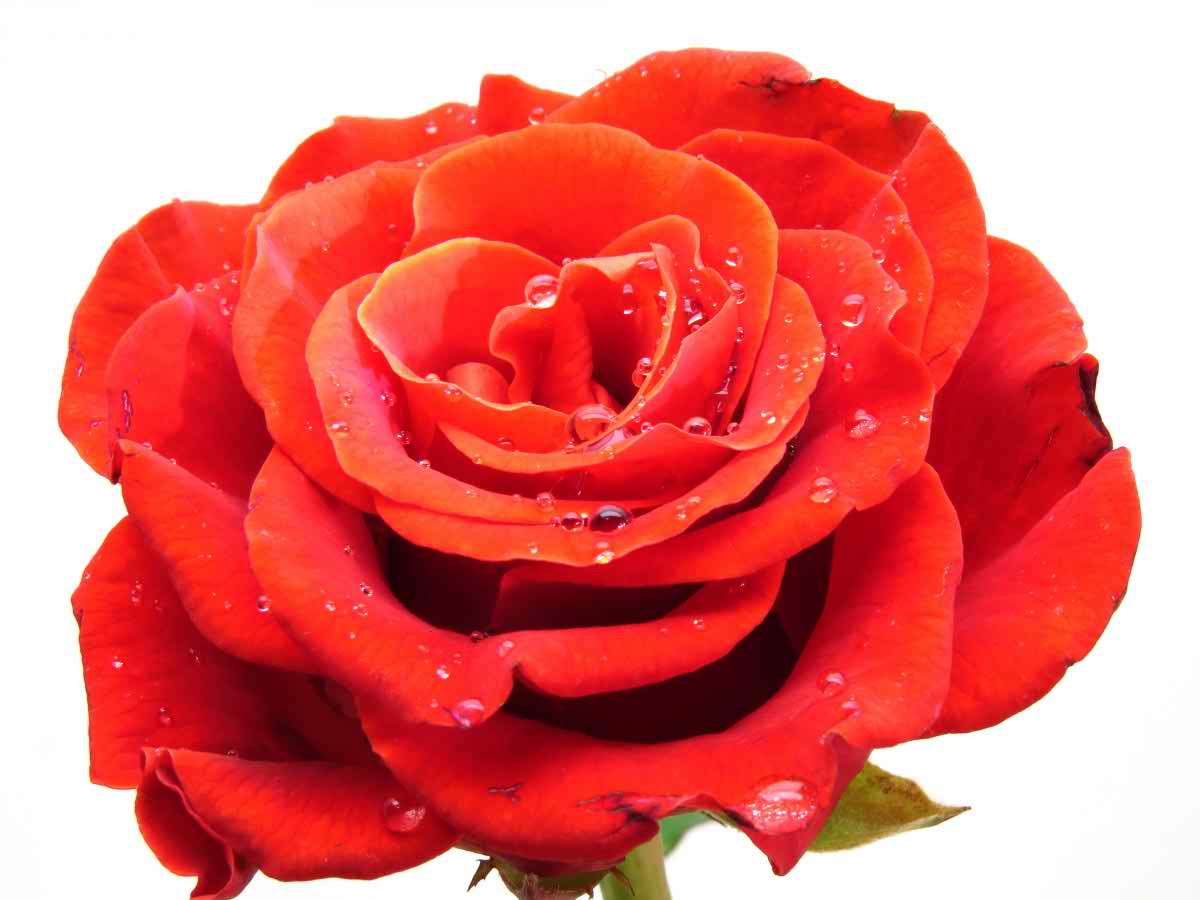 সবাইকে
ধন্যবাদ